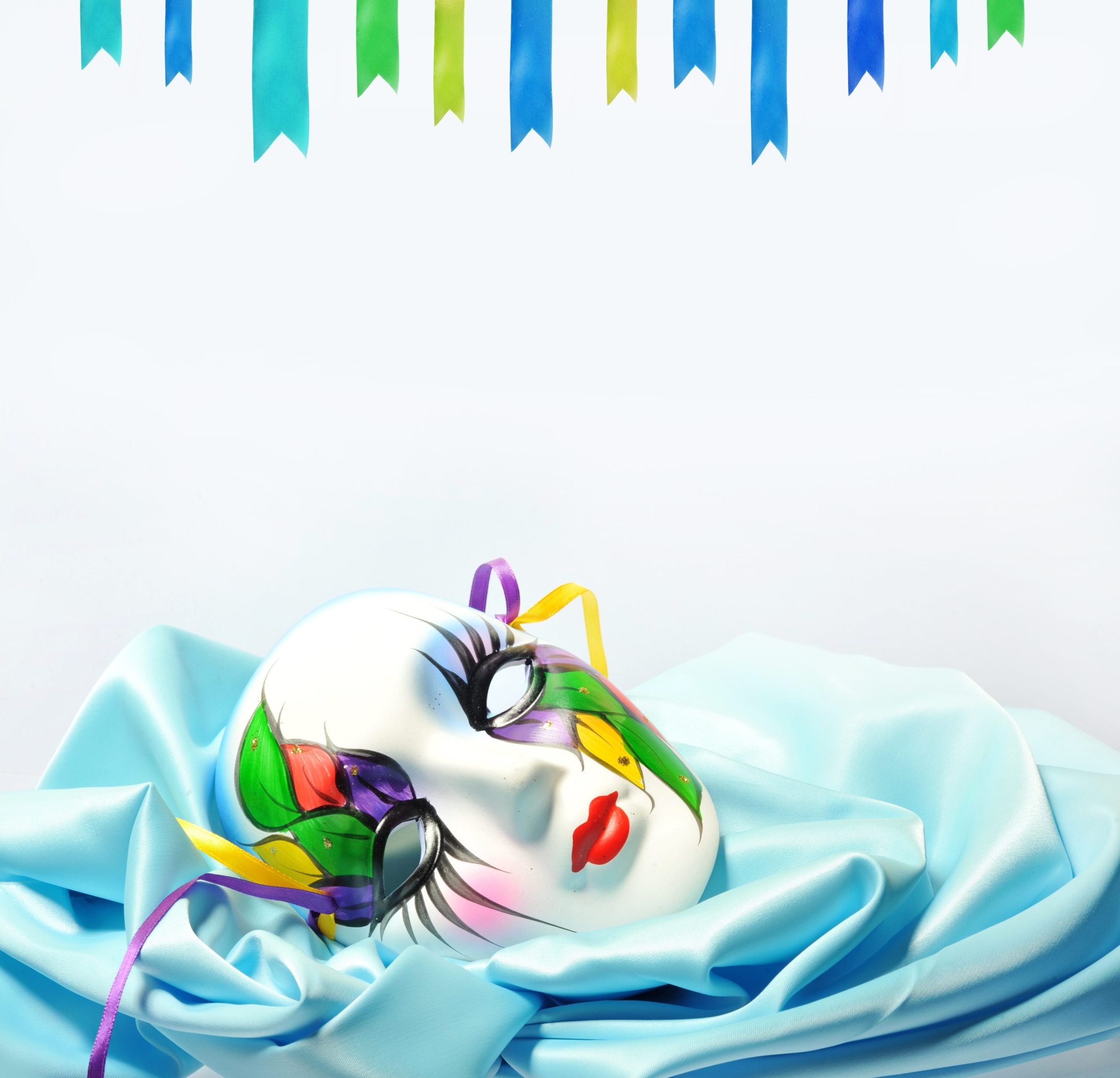 Муниципальное казенное дошкольное  образовательное учреждение«Детский сад общеразвивающего вида №2»
«В мире кукольного театра»
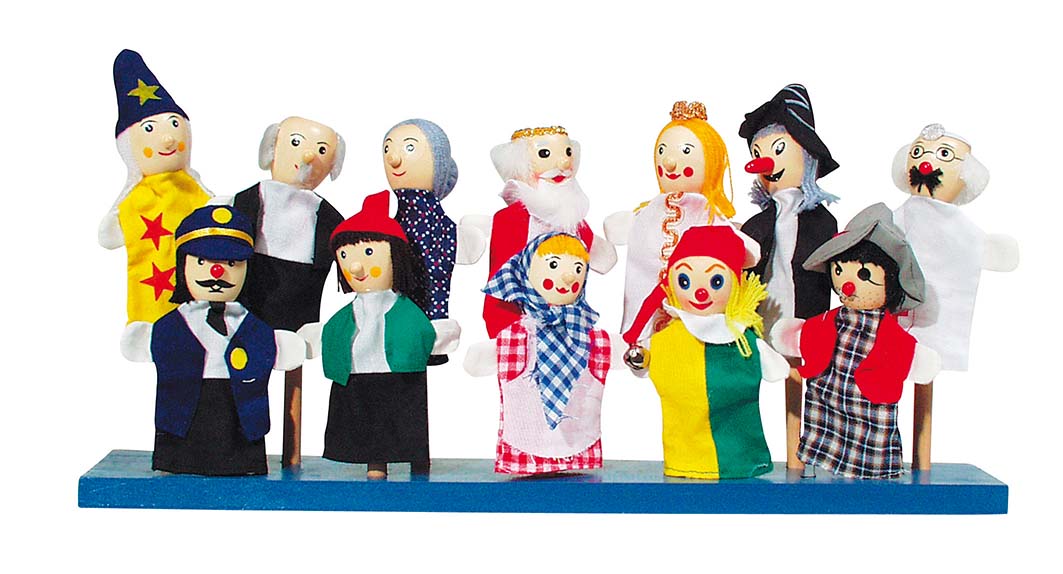 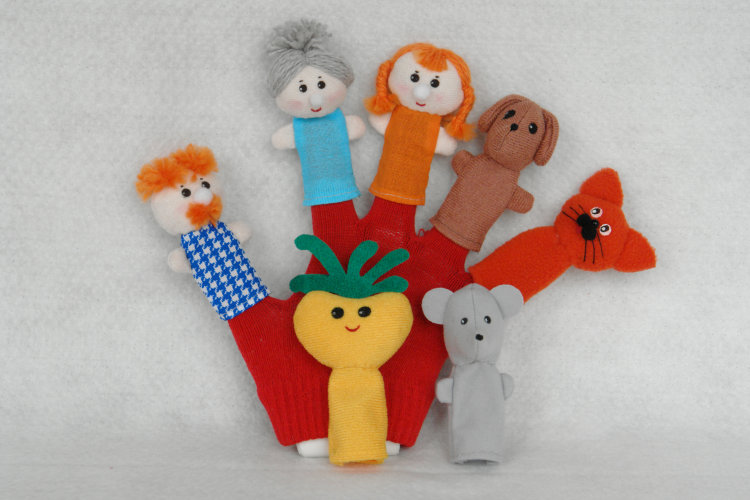 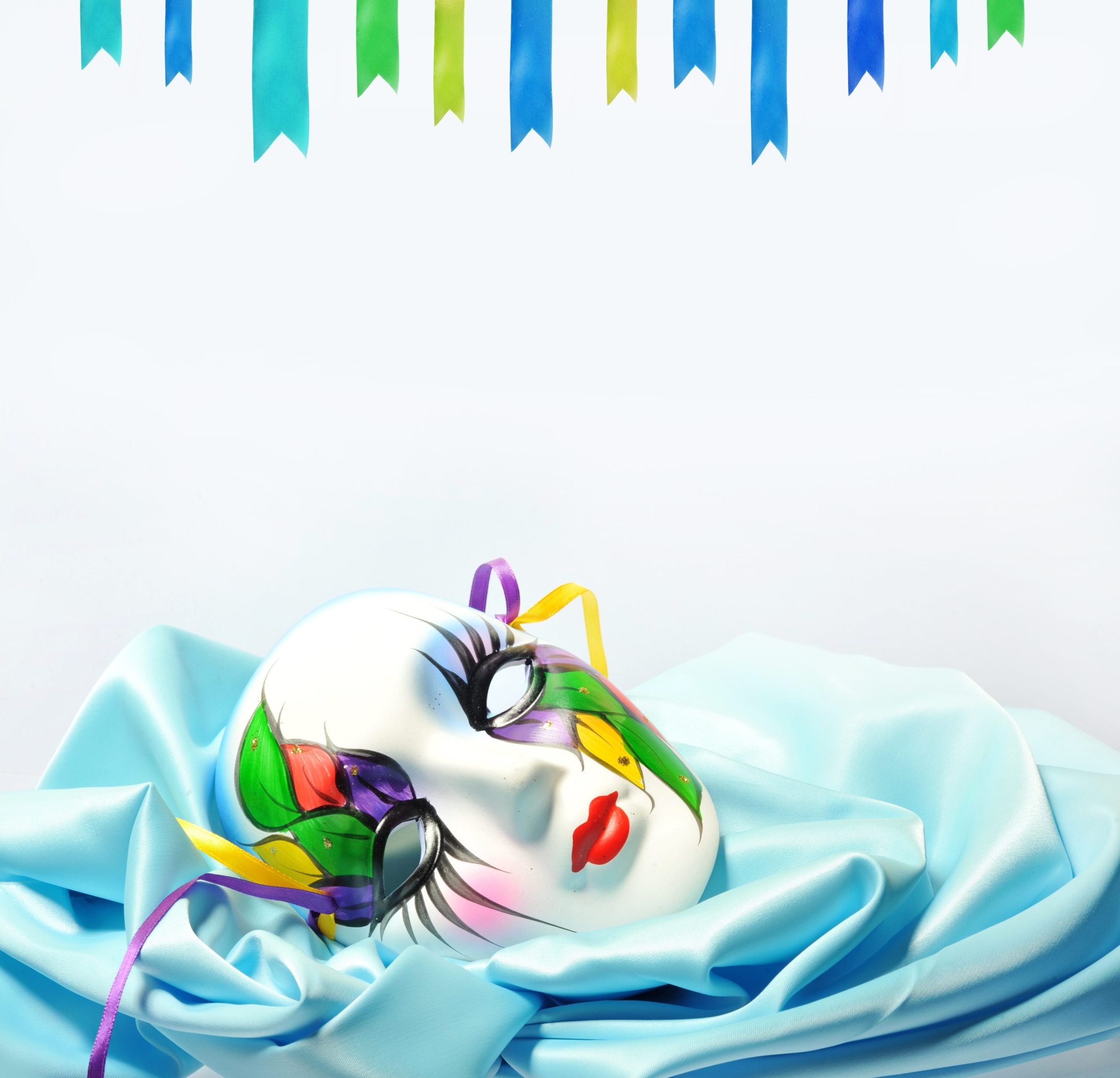 «Театр- это волшебный край, в котором ребёнок радуется играя, а в игре он познает мир!»
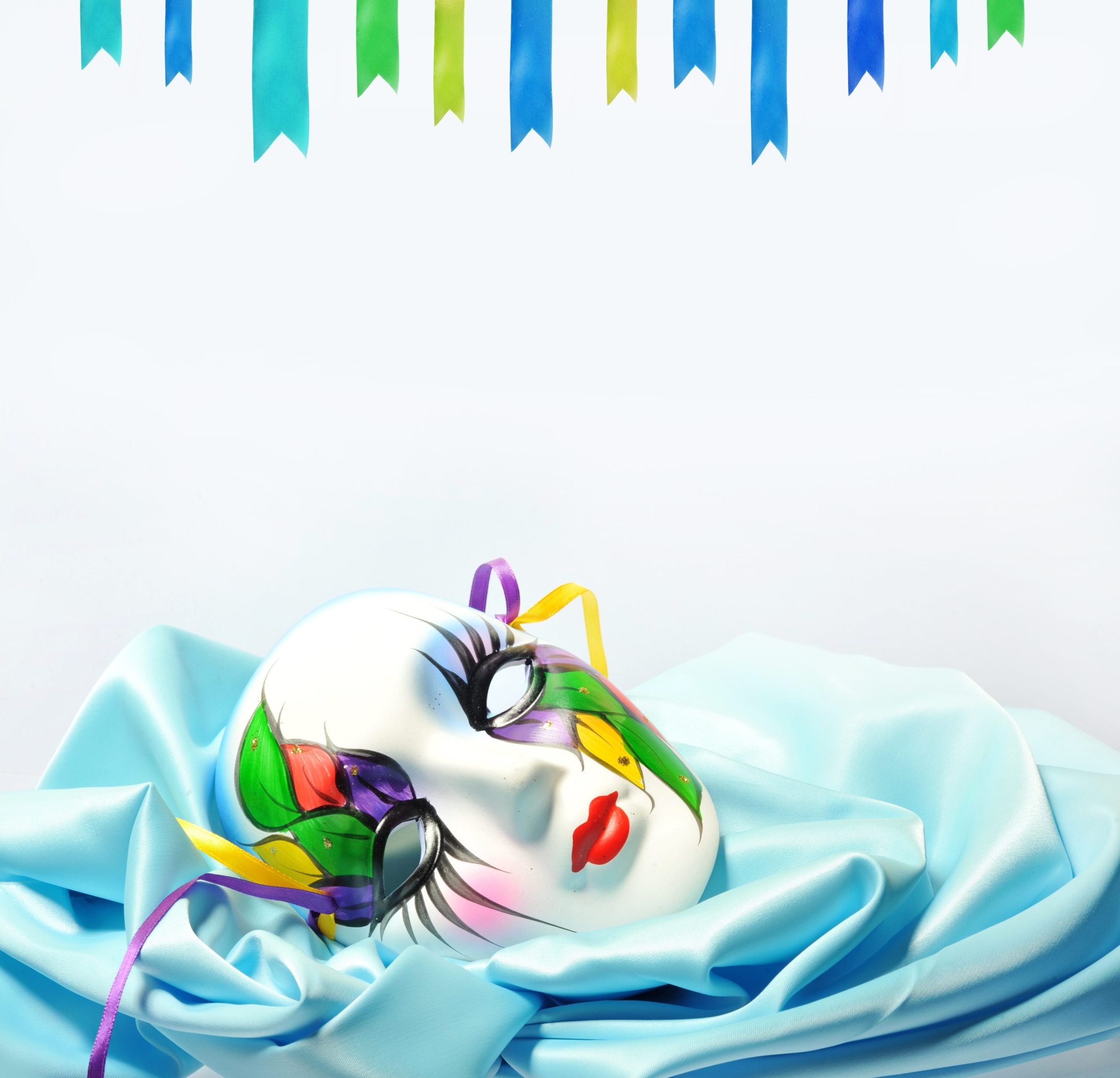 ТЕАТРАЛЬНОЕ ИСКУССТВО
Театр – искусство сцены – родилось в глубокой древности. Слово ТЕАТР пришло к нам из греческого языка и означает «место для зрелищ, зрелище». Но театр – это не только вид искусства, но и здание, куда мы приходим на спектакли.
Типы театрального искусства
                                  Взрослый                                                                                Детский
        (театральное представление                                                              (театральное представление
       предполагается для взрослых)                                                                предполагается для детей)
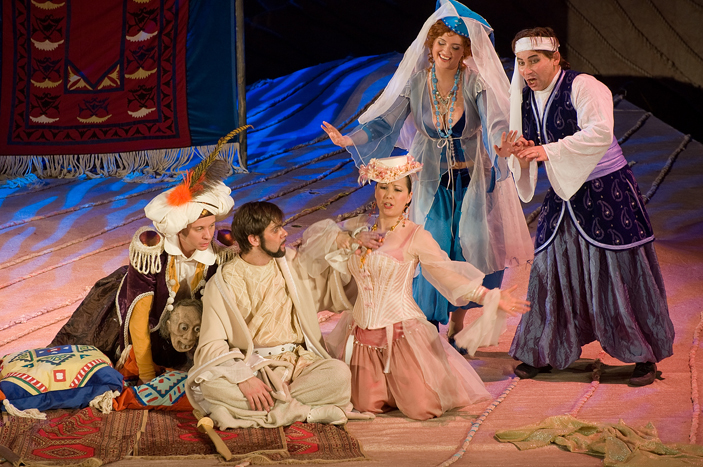 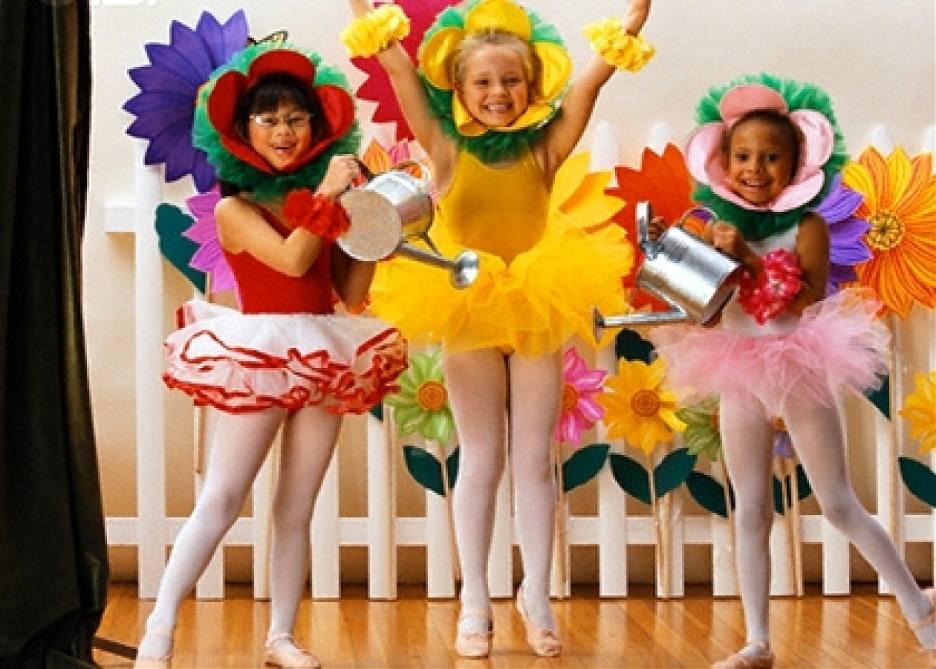 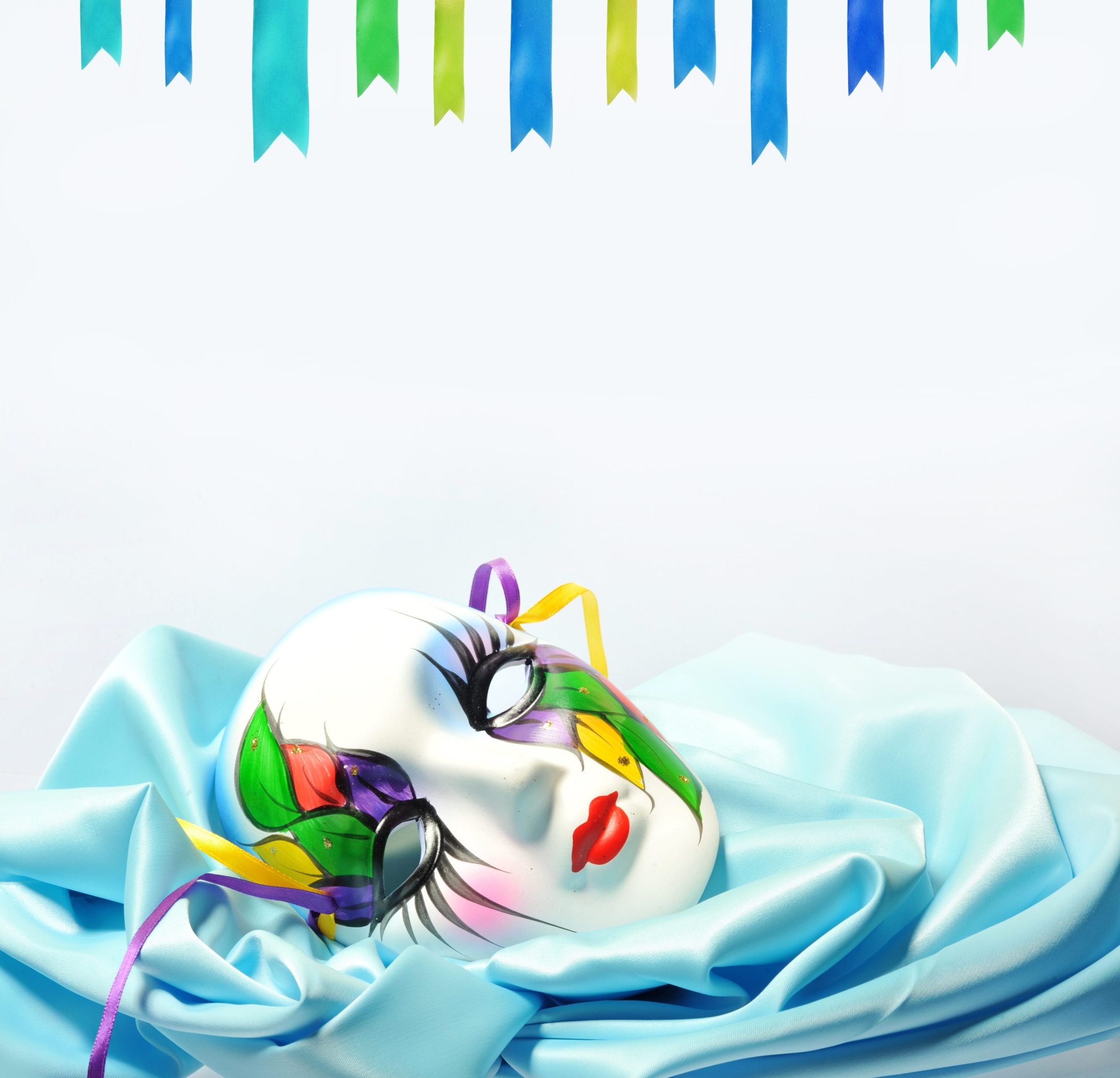 ВИДЫ ТЕАТРА
оперный; 
драматический; 
театр кукол; 
театр абсурда; 
детский; 
авторский; 
театр одного актера; 
театр света; 
музыкальной комедии;
театр сатиры;
 театр поэзии; 
театр танца; 
эстрадный; 
театр роботов; 
балетный; 
театр зверей; 
театр инвалидов; 
крепостной; 
театр теней; 
театр пантомимы; 
театр песни; 
уличный.
ВИДЫ ТЕАТРА В ДОУ
Пальчиковый театр
Театр на прищепках
Теневой театр
Театр на ложках
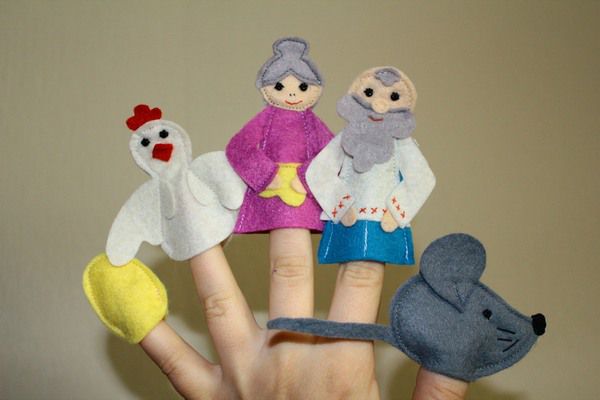 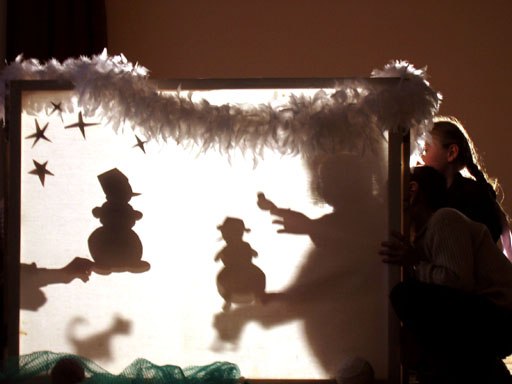 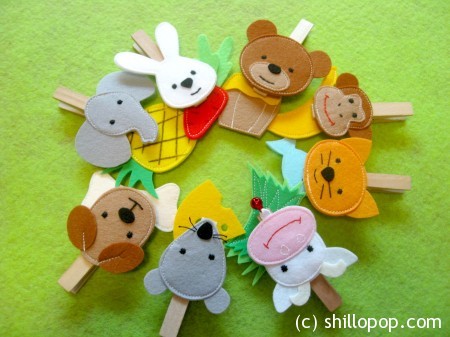 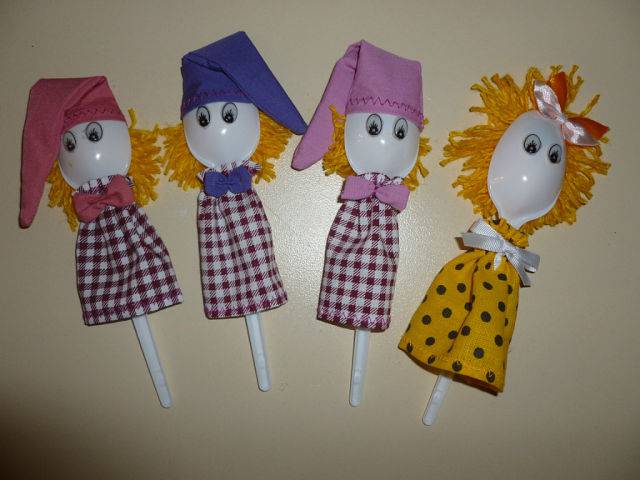 Кукольный театр БИ-БА-БО
Настольный театр
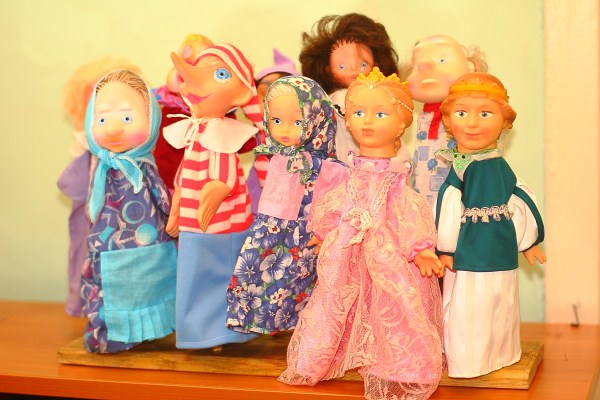 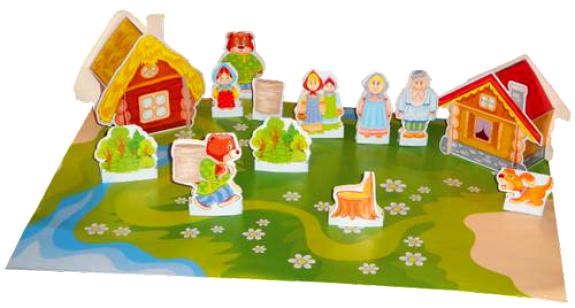 Театральная труппа
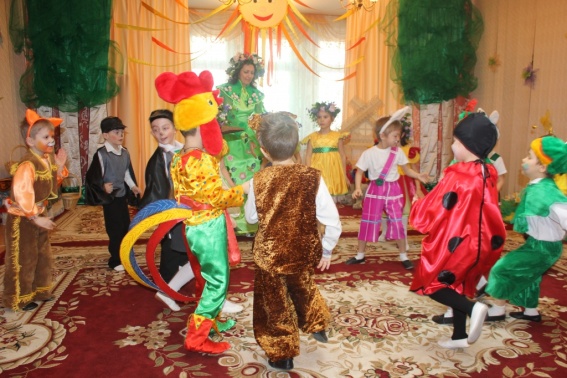 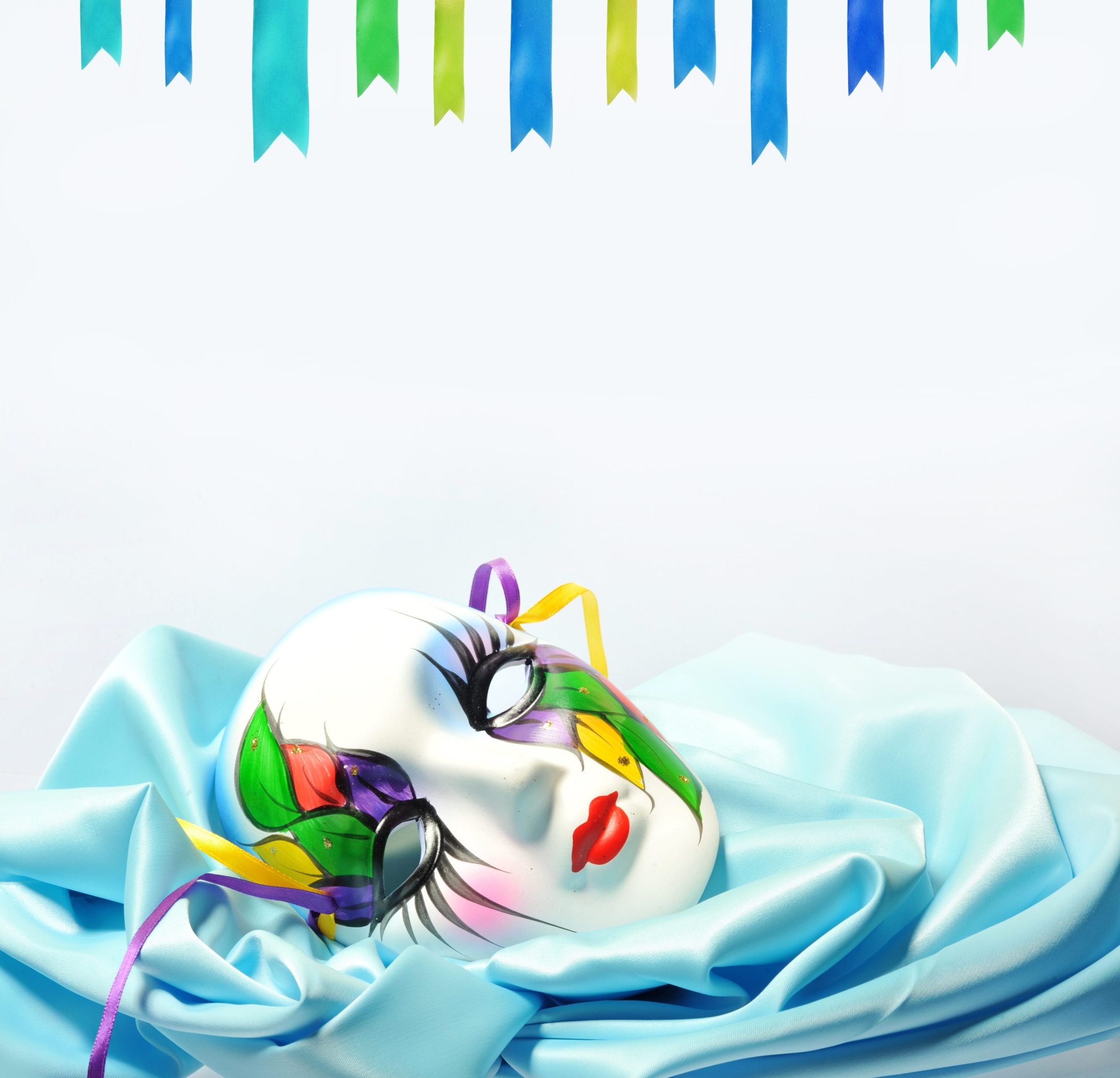 КУКОЛЬНЫЙ  ТЕАТР
Театр кукол- это вид театрального зрелища, в котором действуют куклы, управляемые людьми- кукловодами, педагогами, детьми.
Театральная кукла- это фигура человека или животного, сделанная из различных материалов и управляемая человеком.
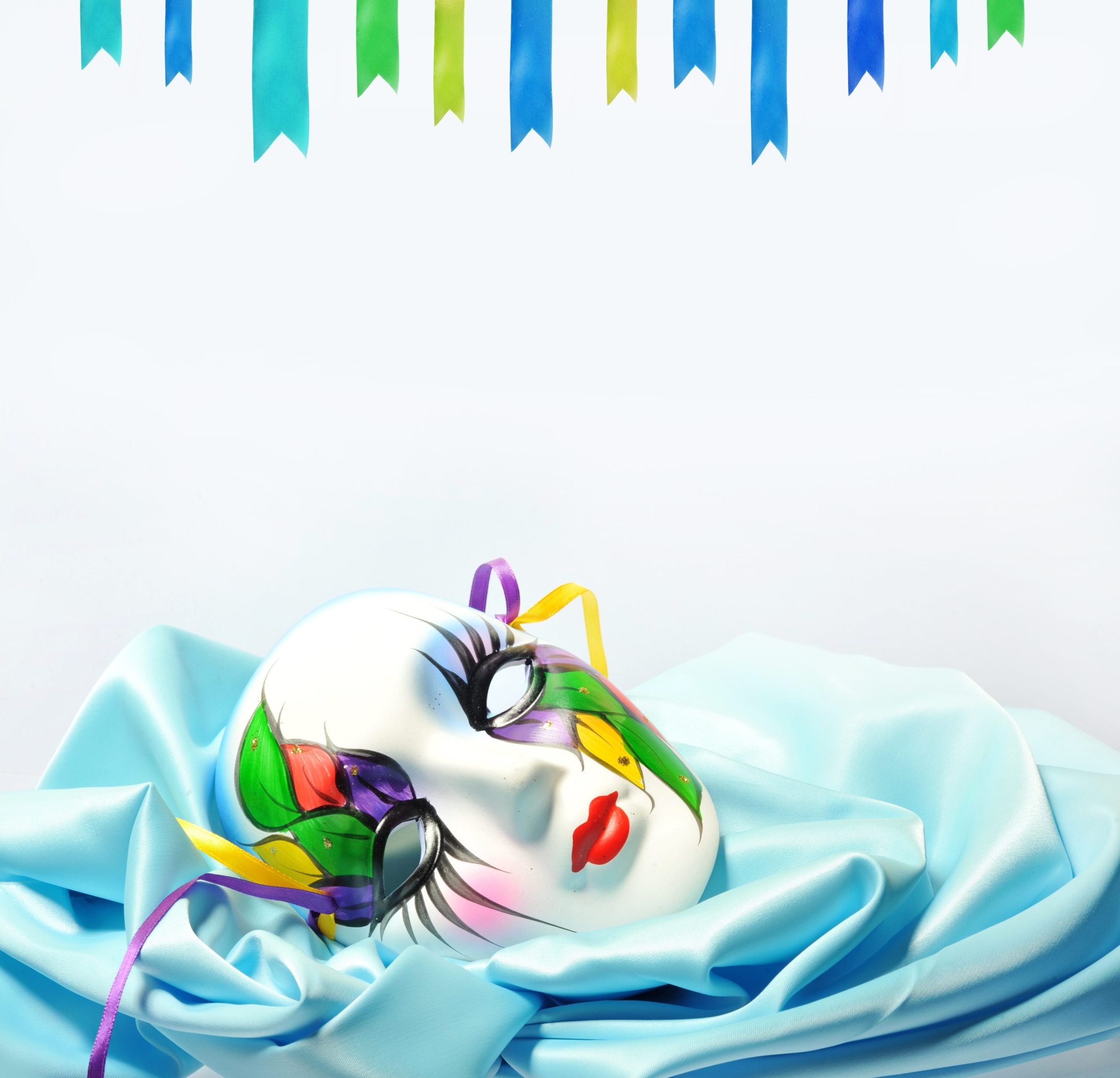 ТИПЫ ТЕАТРАЛЬНЫХ КУКОЛ
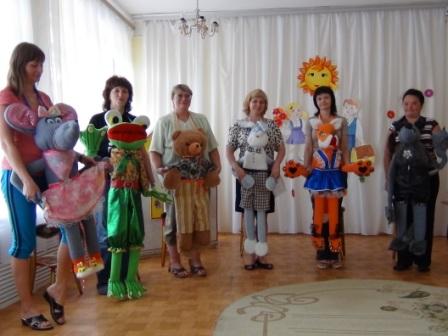 НАПОЛЬНЫЕ КУКЛЫ
Напольные куклы «работают» на полу, 
кукловод управляет ими на глазах у зрителей. К напольным относятся марионетки и большие куклы.
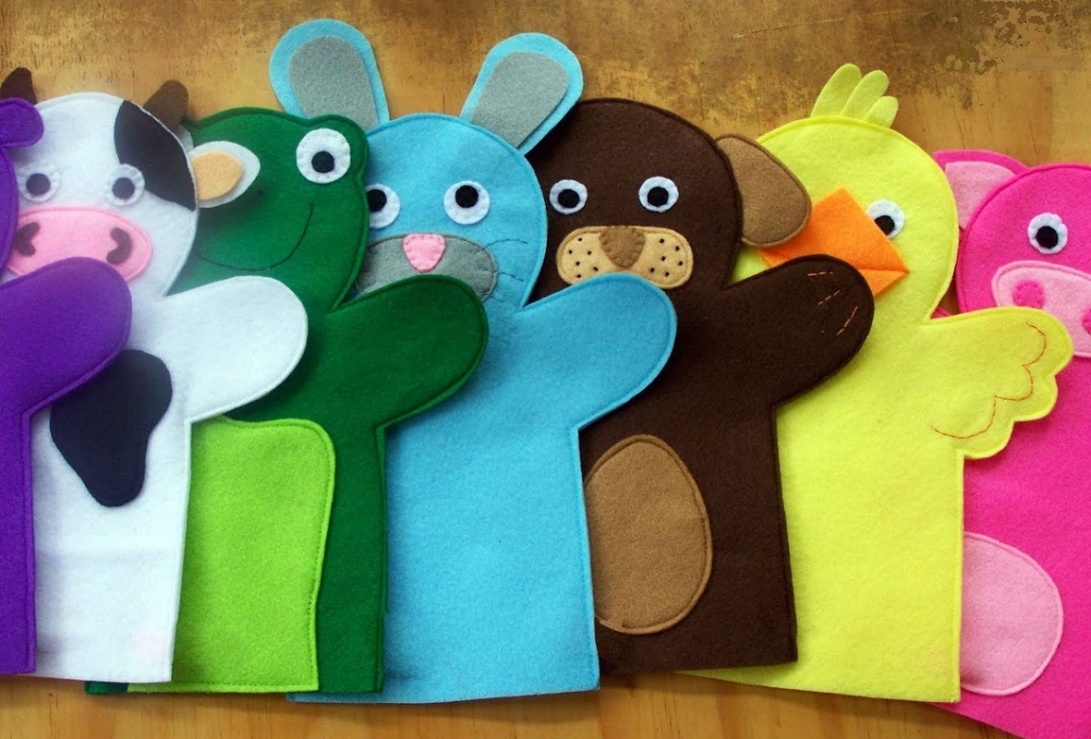 ВЕРХОВЫЕ КУКЛЫ
	К верховым относятся те, которыми управляет из-за ширмы. В свою очередь, они бывают перчаточными и тростевыми.
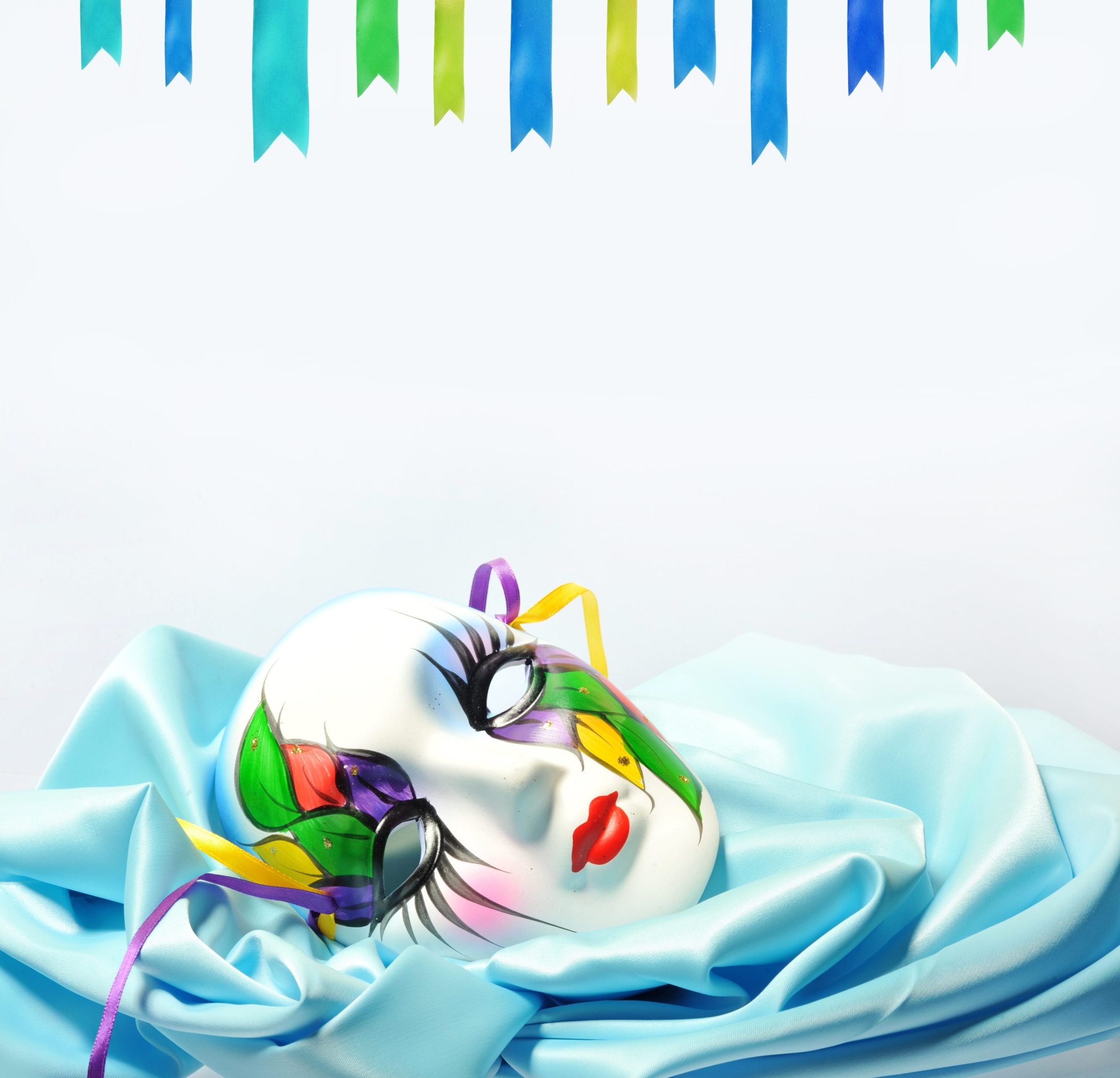 ВИДЫ ВЕРХОВЫХ ТЕАТРАЛЬНЫХ КУКОЛ
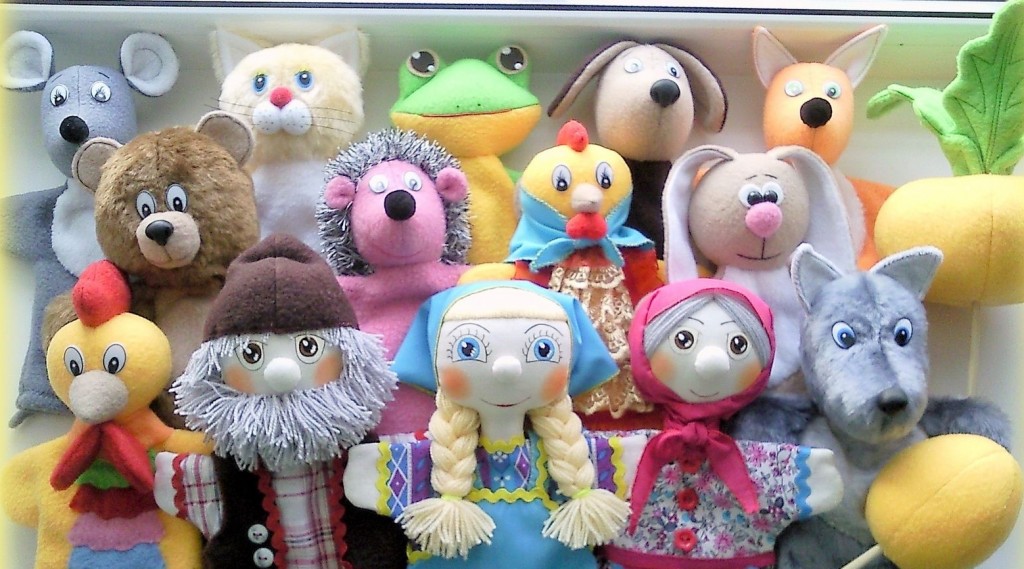 Перчаточная кукла. Эти куклы надеваются на руку, как перчатка. Указательный палец управляет головой, а большой и средний пальцы – руками куклы. Перчаточная кукла может делать много движений.
Тростевые куклы родились на острове Ява в Индонезии, были популярны в Китае, Японии. Эти куклы играют на ширме. Трости-палочки крепятся к кистям рук и голове куклы. Чтобы играть такой куклой требуется огромное мастерство. Трости придают кукле большую выразительность.
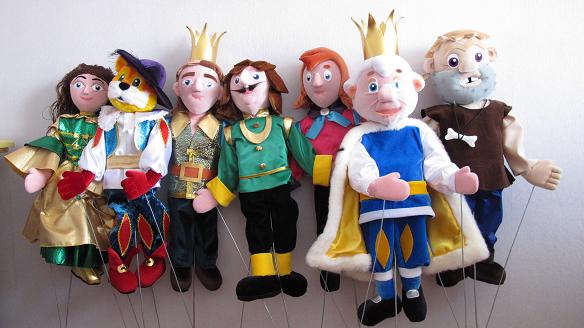 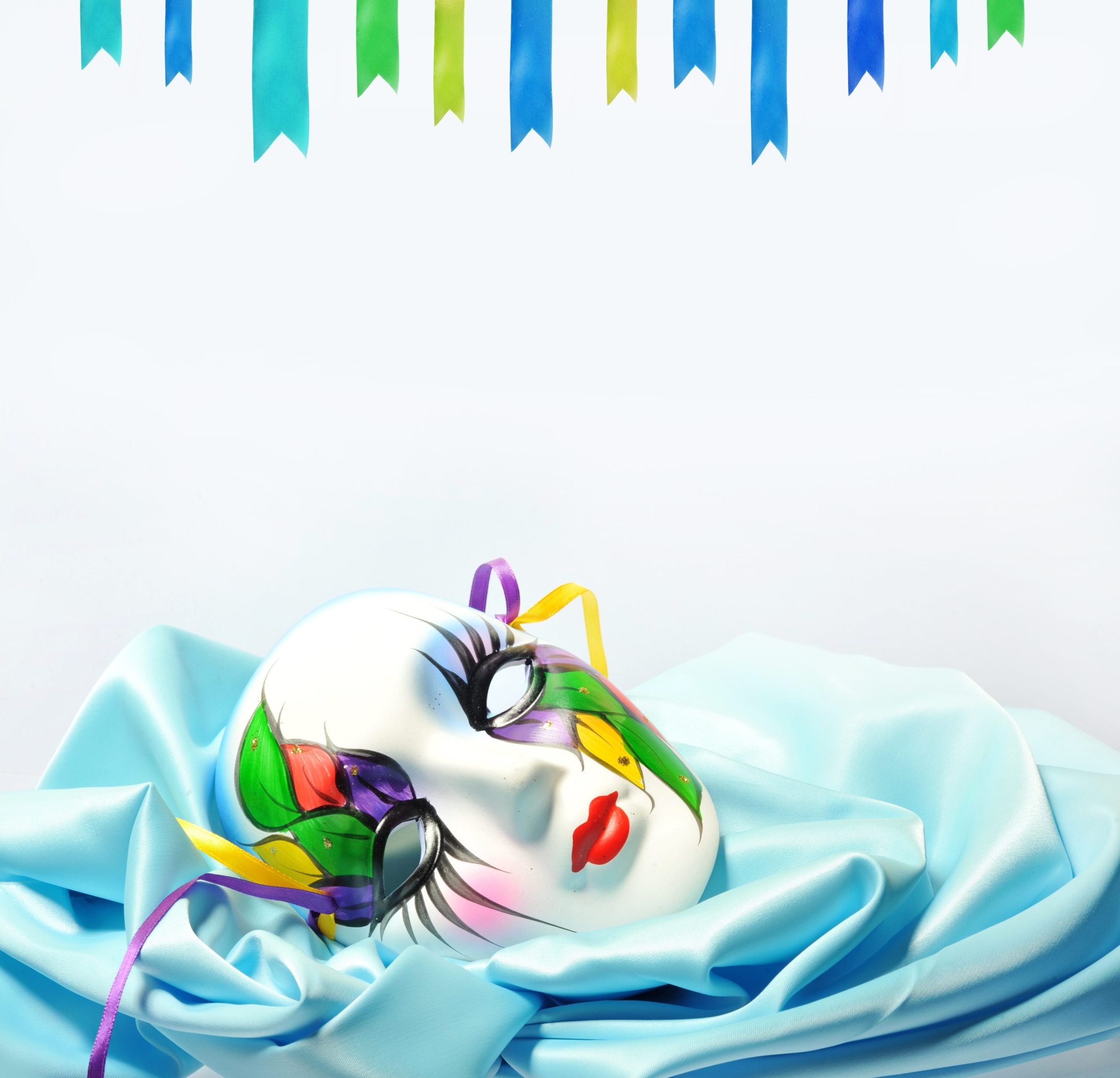 «Театр кукол- это вид театрального искусства в целом, где актером является кукла.»
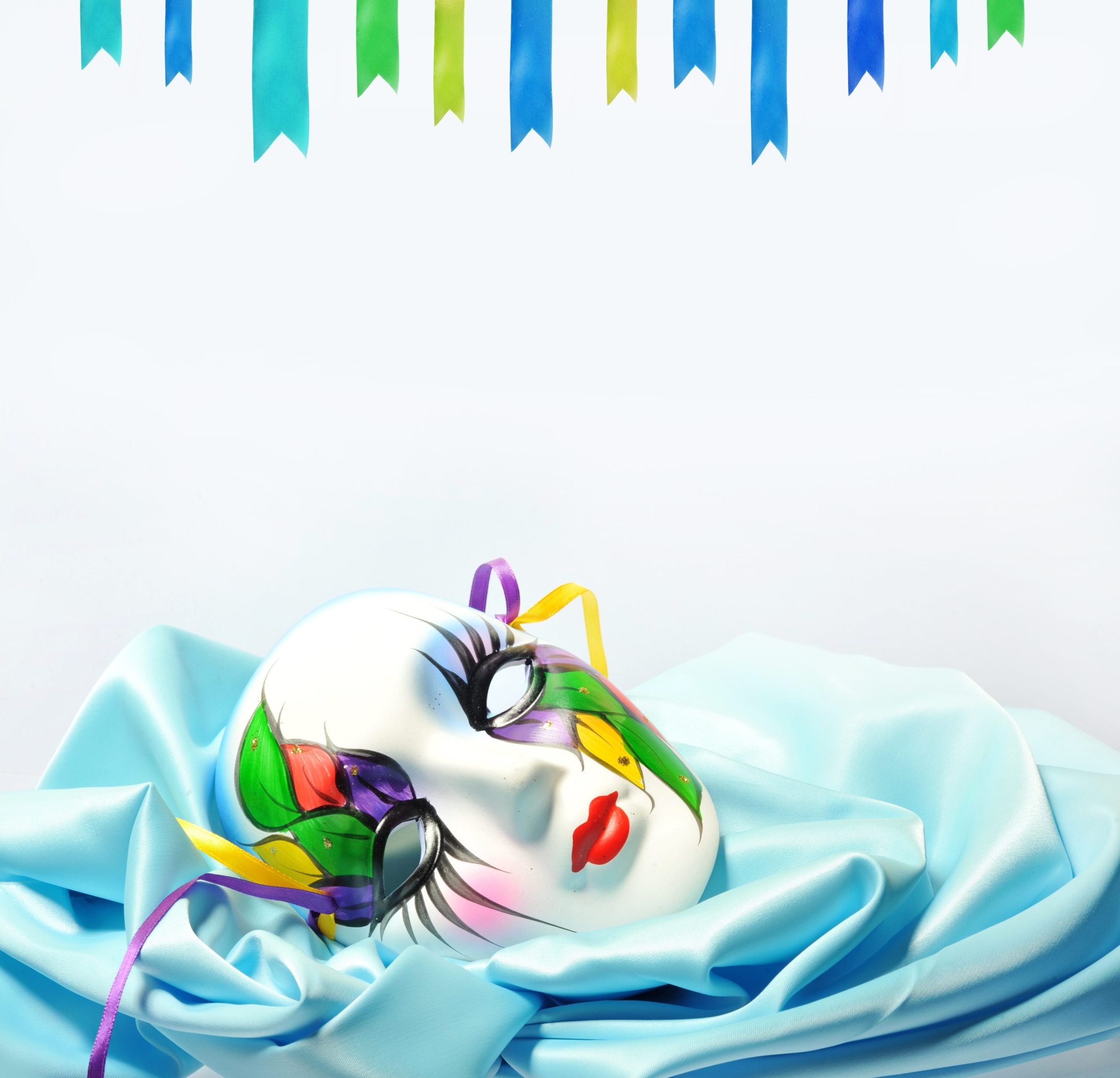 СПАСИБО ЗА ВНИМАНИЕ!!!